Fylkesmannens tilsynsrolle med barnevernsinstitusjonene i Nordland
Oppdragsgiver - Helsetilsynet
Barnevernloven § 2-3b. Statlig tilsyn på barnevernområdet

	«Statens helsetilsyn har det overordnede faglige tilsyn med barnevernvirksomheten i de enkelte kommuner, og med institusjoner, sentre for foreldre og barn og omsorgssentre for mindreårige etter denne loven. Statens helsetilsyn skal utøve myndighet i samsvar med det som er bestemt i barnevernloven og forskrifter til denne.
	Fylkesmannen skal føre tilsyn med lovligheten av kommunens oppfyllelse av plikter etter barnevernloven kap. 1 til 9. Reglene i lov 25. september 1992 nr. 107 om kommuner og fylkeskommuner kapittel 10A gjelder for denne tilsynsvirksomheten.
	Fylkesmannen skal også føre tilsyn med institusjoner og sentre for foreldre og barn etter kapittel 5 og omsorgssentre for mindreårige etter kapittel 5A.»
[Speaker Notes: Første ledd angir helsetilsynets hjemmelsgrunnlag.

Av annet ledd fremgår at fylkesmannen skal føre tilsyn med om kommunene overholder sine forpliktelser etter barnevernloven. Dette innebærer at kommunens ansvar for å oppfylle sine plikter etter barnevernloven, også vil reflekteres i fylkesmannens tilsynsvirksomhet på institusjoner, jfr. tredje ledd.

Altså, det meste av virksomheten i institusjonene vil basere seg på den jobben det kommunale barnevernet har gjort i forkant av institusjonsplasseringen. Ved tilsyn på institusjon vil tilsynet også naturlig nok komme inn på den kommunale barneverntjenestes arbeid ift. om lov og regelverk er fulgt. Barneverntjenesten i kommunene har ikke noe ansvar for den interne driften på institusjonen (naturlig nok), men den jobben som gjøres i barnevernet er av avgjørende betydning for om plasseringen på institusjon og oppfølgingen av barnet er i tråd med loven.]
Litt historikk:
Tidligere lå det overordnede tilsynsansvaret etter barnevernloven til Barne- og likestillingsdepartementet, med Fylkesmannen som tilsynsmyndighet på fylkesnivå.
Lovendring i 2009: Barne- og likestillingsdepartementet overfører det overordnede faglige tilsynet på barnevernområdet til Statens helsetilsyn ved lovendring av 19. juni 2009 nr. 45. 
Loven trer i kraft fra 1. januar 2010.

«Det overordnede faglige tilsynet på barnevernsområdet»

Innebærer ikke at Statens helsetilsyn overtar det overordnede fagansvar på barnevernfeltet. 
Departementet har fortsatt det overordnede fagansvar. Bare tilsynsmyndigheten er overført.
Effekten er at Statens helsetilsyn ikke har tilsynsansvar med virksomheten i Bufetat.
Bakgrunnen for endringen er at Statens helsetilsyn fra før hadde ansvaret for tilsyn med helsetjenesten, og etter lovendring i 2003 også sosialtjenesten.
Hovedhensynet bak endringen er et samordnet tilsyn ved at tilsynsmyndigheten kan innrette sitt tilsyn mot alle disse tjenestene for slik å kunne bidra til at barn i større grad får riktig hjelp.
[Speaker Notes: Statens helsetilsyn har det overordnede faglige tilsyn med helsetjenesten i landet, jf. lov om statlig tilsyn med helsetjenesten § 1. 

Statens helsetilsyn fikk fra 1. januar 2003 også ansvar for det overordnede faglige tilsynet med sosialtjenesten, jf. sosialtjenesteloven § 2-7. Formålet med å innlemme tilsynet med sosialtjenesten var å styrke tilsynet gjennom samordning, harmonisering og felles kompetansebygging og metodeutvikling.

Barn som mottar tiltak fra barnevernet har også ofte behov for tiltak fra andre velferdstjenester. Mange barn og deres familier mottar tiltak både fra spesialisthelsetjenesten, kommunehelsetjenesten og sosialtjenesten. Dette er tiltak som kan være avgjørende for kvaliteten på utsatte barns liv, og det er behov for at tjenestene samarbeider om et best mulig tilbud. En tilsynsmyndighet som kan innrette sitt tilsyn mot alle disse tjenestene vil kunne bidra til at barn i større grad får riktig hjelp.

- Et mer treffsikkert tilsyn!]
Forankring i lovverk
Lov 17. juli 1992 nr. 100 om barneverntjenester (barnevernloven)
Forskrift 11. desember 2003 nr. 1564 om tilsyn med barn i barneverninstitusjoner for omsorg og behandling (tilsynsforskriften)
FNs konvensjon av 20. november 1989 om barns rettigheter, ratifisert av Norge 8. januar 1991
(Grunnloven § 110c)

Øvrig relevant lovverk:
Forskrift 15. november 2011 nr. 1103 om rettigheter og bruk av tvang under opphold på barneverninstitusjoner
     (rettighetsforskriften)
[Speaker Notes: Å ratifisere betyr å godkjenne eller stadfeste en avtale eller traktat mellom to parter som endelig og bindende. Altså en forpliktende erklæring om at Staten blir bundet av en mellomfolkelig avtale (konvensjon, traktat, pakt mm.), at alle sider ved avtalen godkjennes, og Staten forplikter seg til å følge avtalen i ett og alt. Staten påtar seg en folkerettslig forpliktelse til å etterleve konvensjonen. Konvensjonen blir i praksis gjort til norsk lov.

Grunnloven § 110c har gitt grunnlag til lov om styrking av menneskerettighetenes stilling i norsk rett, som åpner for at fire menneskerettighetskonvensjoner, deriblant FNs konvensjon om barns rettigheter, inkorporeres direkte som gjeldende norsk lov. Øvrige er EMK (Europarådets konvensjon for beskyttelse av menneskerettigheter og grunnleggende rettigheter), FNs konvensjon for sivile og politiske rettigheter og FNs konvensjon om økonomiske, sosiale og kulturelle rettigheter.

Alle konvensjonene vil ha en viss barnevernsfaglig relevans, all den tid konvensjonene også omfatter barns rettigheter, og gjerne da særlig med tanke på vern av barn av innvandrerforeldre, flyktninger eller enslige mindreårige asylsøkere, som krever en viss kulturforståelse for å gi rett hjelp.]
Fylkesmannens tilsynshjemmel
Barnevernloven § 5-7. Tilsyn

	Fylkesmannen skal føre tilsyn med at institusjoner som er omfattet av § 5-1, statlige sentre for foreldre og barn og private og kommunale institusjoner og sentre for foreldre og barn som er godkjent etter § 5-8, drives i samsvar med denne loven og forskrifter til loven.
	Finner fylkesmannen at institusjonen eller senteret drives uforsvarlig, kan fylkesmannen gi pålegg om å rette på forholdet, eller å nedlegge driften.
	Til å føre løpende tilsyn med institusjonene og sentrene kan fylkesmannen oppnevne tilsynsutvalg. Departementet kan gi forskrifter om tilsynsutvalgenes arbeidsområde og sammensetning.
[Speaker Notes: Fylkesmannens særlige tilsynshjemmel for institusjonstilsyn.
 
Fylkesmannen skal kontrollere at institusjonene drives forsvarlig og i samsvar med barnevernloven, forskrifter til loven og den planen som er fastsatt. Dersom fylkesmannen finner at driften er uforsvarlig, kan fylkesmannen gi pålegg om at forholdene skal rettes, eller nedlegge driften. Ut over forsvarlighetskravet inneholder ikke barnevernloven § 5-7 noen nærmere bestemmelse om hva fylkesmannen skal føre tilsyn med. Dette fremgår av forskrift 11. desember 2003 om tilsyn med barn i barneverninstitusjoner for omsorg og behandling. 

Første ledd: Fylkesmannens tilsynsplikt.
Annet ledd: «vilkår og virkning»
	«Finner fylkesmannen at institusjonen eller senteret drives uforsvarlig, kan fylkesmannen gi pålegg om å rette på forholdet, eller å nedlegge driften.»
Bestemmelsens annet ledd angir fylkesmannens mulighet til å reagere på forhold som ikke er i samsvar med lovkrav eller forventinger til drift
«Kan bestemmelse» - innebærer at tilsynet ut ifra en vurdering av forholdet kan reagere med pålegg om retting eller stenging av institusjonen.

Pålegg er også reguleres også i tilsynsmyndighetens «tiltaksverktøy» i tilsynsforskriften § 12. Grunnen til at det er regulert både i lov og forskrift henger sammen med alvorligheten av inngrepet ved f.eks. en stenging. Tilsynsforskriften § 12 regulerer mulige tiltak ved mangler, men for å gjennomføre et pålegg, må dette være hjemlet i lov og med rett myndighet. (Et tilsynsutvalg kan ikke gi pålegg)

Tredje ledd: Tilsynsutvalg.

I forslag til endring av barnevernloven forslås det (for øvrig) å klargjøre at pålegg fra tilsynsmyndigheten kan rettes mot både institusjonens eier og institusjonens leder.
- Dette er en presisering av bestemmelsen, og medfører ikke realitetsendring]
Tilsynets formål og krav
Definert i formålsbestemmelsen i tilsynsforskriften § 2

	«Tilsynet skal ha til formål å påse at lover og regelverk blir fulgt, og at barna får forsvarlig omsorg og behandling i institusjonen. Videre skal tilsynet påse at barna blir behandlet hensynsfullt og med respekt for den enkeltes integritet.
       Tilsynsmyndigheten skal ha sin oppmerksomhet rettet mot alle forhold som har betydning for barnas utvikling, trivsel, velferd og rettssikkerhet.»

 Kontroll av at tjenestene ytes i samsvar med krav som er fastsatt i eller i medhold av lov
Tilsynsmetode: Individtilsyn og revisjonstilsyn
[Speaker Notes: Individtilsyn eller individbasert tilsyn er tilsyn som retter seg mot beboerne i motsetning til revisjonstilsyn som dreier seg om system og styring. Departementets begrunnelse for individtilsyn:
”Barn og unge på barneverninstitusjon er en gruppe som i stor grad mangler mulighet til å målbære sine synspunkter selv, og som ofte heller ikke har pårørende som kan målbære deres sak. Barne- og familiedepartementet mener derfor at det er viktig og nødvendig ut fra hensynet til barnas rettssikkerhet at det i tillegg til systemrevisjon opprettholdes et individbasert tilsyn.” 

Revisjonstilsyn: Tilsynsmyndigheten skal herunder påse at institusjonene har etablert tilfredsstillende internkontrollsystem for institusjonen og fører kontroll med sin egen virksomhet, jf. forskrift om krav til kvalitet og internkontroll i barneverninstitusjoner kapittel 2.


4.1 Systemrevisjon 
en systemrevisjon er en revisjon der det undersøkes om styringssystemet sikrer etterlevelse av kravene i eller i medhold av lov. En revisjon er en systematisk, uavhengig og dokumentert prosess for å fremskaffe revisjonsbevis og bedømme om revisjonskriteriene er oppfylt. 
Kommentar: Det vil si en revisjon av om internkontrollen sikrer etterlevelse av myndighetskravene til barnevern-, sosial- og helsetjenester. 
For øvrig er forslag om endring av tilsynsforskriften der krav om revisjonstilsyn er tatt ut av forskriften, vedtatt. Revisjonstilsyn vil dermed ikke lenger være et lovkrav.

Kommer inn på dette senere:
Ifølge § 7 Tilsynsmyndighetenes oppgaver, skal fylkesmannen blant annet påse at det enkelte barn får forsvarlig og respektfull omsorg og behandling, at barnet ikke utsettes for forhold som hensett til barnets alder krenker dets integritet, og at barnets rettigheter etter lov om barnevern § 5-9 blir respektert, jf. retten til å ha samkvem med andre og friheten til å bevege seg fritt i og utenfor institusjonsområdet. Kommer i bilde 8.

Tilsynsforskriften:
Regulerer tilsynets oppgaver.

Gir nærmere regler for håndteringen av mangler som tilsynet oppdager.

Fylkesmannen kan oppnevne tilsynsutvalg, jfr. forskriften § 4

Forskriften gir nærmere regler for tilsynets oppgaver og ansvar.

 Det fremgår av tilsynsforskriften at tilsynet har plikt til å ta kontakt med det enkelte barn, og gi barnet rett til å snakke med tilsynet uten tilstedeværelse av personalet.]
Tilsynsbesøk, jfr. tilsynsforskriften § 8
Rutinemessig besøk så ofte som forholdene ved institusjonen tilsier det.

Minimumskrav: To besøk årlig, hvorav ett besøk skal skje uanmeldt.

Dersom institusjonen tar imot barn plassert etter bvl. §§ 4-24 og 4-26 er det krav om minst 4 årlige besøk hvorav minst to er uanmeldt.

Ellers ved klager, uheldige forhold og når andre grunner tilsier at tilsynsbesøk er nødvendig.
[Speaker Notes: For å utøve tilsynsplikten, må fylkesmannen foreta tilsynsbesøk.

Hvis alt er «såre vel» ved institusjonen, holder det med at vi overholder lovens minimumskrav for antall tilsynsbesøk.

Hvor ofte institusjonen besøkes beror på en risikovurdering som vi foretar ut ifra hva vi ser når vi er på institusjonene.

Ved meldt tilsyn sender vi ut varsel til institusjonen om at vi kommer, når vi kommer og hvem som kommer.
Vi sender ut informasjon til beboerne om hva tilsynet er og at tilsynet kommer på besøk.
Legger til rette for at beboerne er til stede når vi kommer, jfr. tidpunkt mv.

Uanmeldt tilsyn gir mening ved at institusjonen ikke skal få mulighet til å forberede seg og eventuelt rydde opp før vi kommer.
Et «tilsynsprosessrettslig bakholdsangrep», jfr. «element of surprise»]
Tilsynets oppgaver
Påse at institusjonene drives i samsvar med gjeldende lover, forskrifter og retningslinjer.
Påse at institusjonen ivaretar de forutsetninger for oppholdet som er lagt til grunn i plasseringsvedtaket.
Påse at det enkelte barn 
får respektfull omsorg og behandling 
får opplæring i samsvar med regelverk 
ikke utsettes for forhold som krenker barnets integritet
rettigheter etter barnevernloven blir respektert (sosialt og frihet)
Påse at det foreligger en målsetning og plan for barnet og at denne jevnlig blir vurdert 

Vi skal påse at barnevernlovens krav etter § 5-9 overholdes
[Speaker Notes: Ifølge § 7 Tilsynsmyndighetenes oppgaver, skal fylkesmannen blant annet påse at det enkelte barn får forsvarlig og respektfull omsorg og behandling, at barnet ikke utsettes for forhold som hensett til barnets alder krenker dets integritet, og at barnets rettigheter etter lov om barnevern § 5-9 blir respektert, jf. retten til å ha samkvem med andre og friheten til å bevege seg fritt i og utenfor institusjonsområdet.

** Bvl. § 5-9: Institusjoner skal drives slik at barna selv kan bestemme i personlige spørsmål og ha det samvær med andre som de ønsker, så langt dette er forenlig med barnets alder og modenhet, med formålet med oppholdet, og med institusjonens ansvar for driften, herunder ansvar for trygghet og trivsel.
	Barna skal ha rett til å bevege seg både i og utenfor institusjonens område, med de begrensninger som fastsettes av hensyn til behovet for trygghet og trivsel. For barn som er plassert på grunnlag av et vedtak eller samtykke som nevnt i § 4-24 eller § 4-26, kan institusjonen begrense adgangen til å forlate området i den utstrekning det er nødvendig etter vedtakets formål.
	Det er ikke tillatt 
a)å refse barn fysisk, 
b)å bruke innelåsing i enerom eller lignende tvangstiltak med mindre det er tillatt ved forskrifter som nevnt i fjerde ledd bokstav a, 
c)å føre kontroll med et barns korrespondanse med mindre det er tillatt ved forskrifter som nevnt i fjerde ledd bokstav b. ‘
	Departementet kan gi forskrifter 
a)til utfylling av bestemmelsene foran, herunder om bruk av tvangsmidler, 
b)med sikte på å hindre at rusmidler eller farlige gjenstander bringes inn i institusjonen, 
c)om forvaltning av barnets midler. 
	Ved vedtak etter § 4-29 skal institusjonen iverksette de angitte beskyttelsestiltak for å hindre at barnet får kontakt med personer som kan ønske å utnytte det til menneskehandel. Beskyttelsestiltakene som følger av vedtaket kan begrense barnets adgang til å motta besøk, å kommunisere gjennom post, telefon eller annet kommunikasjonsutstyr og å bevege seg fritt utenfor institusjonens område. Beskyttelsestiltakene kan også fastsette begrensninger for hvem som kan få vite hvor barnet er. Beskyttelsestiltakene kan ikke fastsette begrensninger som hindrer barnet i å ha kontakt med verge, advokat, barnevernstjeneste, tilsynsmyndighet, helsepersonell som er beboerens behandler, prest, annen sjelesørger eller lignende. Departementet kan gi utfyllende forskrifter til bestemmelsen.

Kommer tilbake til tvangsbruk og tvangsprotokoller litt senere]
Tilsynets oppgaver
Påse at bruk av tvangsmidler ikke er i strid med gjeldende regler
Barnevernloven
Forskrift
Straffelov*
Gjennomgå skriftlige nedtegnelser av tvangsbruk, f.eks. tvangsprotokoller.
Tilbakehold i institusjon 
§ 4-24 (uten samtykke)  – ikke utover det som følger av loven og fylkesnemndas vedtak
§ 4-26 (samtykke) – kun når barnet (og ev. barnets foreldre dersom barnet er under 15 år) uttrykkelig har gitt samtykke til tilbakehold. Uttrykkelig samtykke betyr skriftlig samtykke, jfr. bestemmelsens ordlyd
Siste ledd: Påse at samiske barns særlige rett til å ivareta språk og kulturell bakgrunn følges opp på hensiktsmessig måte og ut fra formålet med oppholdet og institusjonens målsetting og rammer**
[Speaker Notes: *Nødrett og nødverge, jfr. straffeloven §§ 47 og 48. 
Nødverge er kort sagt selvforsvar. En ellers straffbar handling som er straffri når den er foretatt for å avverge eller forsvare seg mot et rettsstridig angrep og handlingen er nødvendig for å avverge faren og ikke går lenger enn hva som er nødvendig for å avverge faren/angrepet

Nødrett. Gjør en ellers straffbar handling straffri dersom handlingen er utført for å redde person eller gjenstander fra en uavvergelig fare. F.eks. bryte seg inn i en hytte for å ikke fryse i hjel.

Tvangsprotokoller: Kommer tilbake til dette litt senere.
Kan si at Fylkesmannen mottar alle tvangsprotokoller for gjennomgang uavhengig av tilsyn.
(Vi gjennomgår protokollen i forhold til hvilken tvang som er brukt, ift. om protokollen skal være utformet som et enkeltvedtak. Om den inneholder plasseringshjemmel, dato for tvangsbruk, klageadgang, signatur av leder. I tillegg gjennomgår vi innholdet og begrunnelsen for tvangsbruken) 

Samtykke § 4-26: Dersom barneverntjenesten har overtatt omsorgen for barnet, for eksempel dersom det er fattet et § 4-12 vedtak om omsorgsovertakelse i tillegg til et § 4-24 vedtak, er det barneverntjenesten som skal samtykke i tillegg til barnet. 


**Juridisk teori: Ratifisering av internasjonale konvensjoner må innebære at samene har rett til en tilpasset barneverntjeneste som tar hensyn til språk og kultur. Dette utgangspunktet gjelder uavhengig av folkerettsligekonvensjonsforpliktelser, all den tid det er anerkjent at Norge er basert på territoriet til to folk, samer og nordmenn. Dette innebærer at de skal være likeverdige og stilles likt i forhold til sitt språk og sin kultur. Dette likhetsprinsippet er nedfelt i Grunnloven § 110a

Grundloven § 110a : Det paaligger Statens Myndigheder at lægge Forholdene til Rette for at den samiske Folkegruppe kan sikre og udvikle sit Sprog, sin Kultur og sit Samfundsliv.]
Hva ser tilsynet spesielt etter ved besøk på institusjoner?
Om forutsetningene for oppholdet følges opp
Gyldige plasseringsvedtak, rett hjemmel for plassering og om hjemmel samsvarer med grunnlag for plasseringen/faktum

Foreligger det tiltaksplan der det er krav om dette
§ 4-28: Tiltaksplan skal utarbeides av den kommunale barneverntjenesten når et barn blir plassert på institusjon. Utkast til tiltaksplan skal foreligge når fylkesnemnda behandler saken, endelig plan snarest mulig etter fylkesnemndas vedtak foreligger.
§ 4-5: Krav om tiltaksplan ved plasseringer etter § 4-4 femte ledd.
Unntaket er ved plassering etter § 4-6 (midlertidig vedtak i akuttsituasjoner)

Handlingsplaner
Rettighetsforskriften § 1, institusjonens plan for å gi beboer forsvarlig omsorg og behandling

Omsorgsplaner 
skal foreligge ved omsorgsovertakelsen, jfr. § 4-15 tredje ledd. Senest to år etter vedtak i fylkesnemnda skal barneverntjenesten vedta en plan for fremtidig omsorgssituasjon som ikke kan endres uten at forutsetningene for den er falt bort

Er fristene overholdt i forhold til f.eks. sak fremmet i fylkesnemnda
Plassering etter § 4-6 annet ledd, snarest og senest innen 6 uker
Plassering etter § 4-25, (jfr.4-24), senest innen 2 uker
Fylkesnemnda skal for øvrig innen 48 timer etter plasseringen foreta en foreløpig godkjennelse.

Den barneverntjeneste som er ansvarlig for plasseringen har ansvar for å følge med på hvordan det går med beboeren på institusjonen. Dette gjelder også bruk av tvang og andre inngrep i den personlige integritet.
[Speaker Notes: Ved plasseringer etter § 4-4 femte ledd, som ikke er en akuttplassering, følger krav om utarbeidelse av tiltaksplan i § 4-5

Ift. § 4-6 er første ledd i utg.p ikke en plasseringsbestemmelse. Barneverntjenesten overtar ikke omsorgen formelt, men har en handleplikt i en uavklart situasjon.

Vedtak om plassering etter § 4-6 annet ledd har ikke gyldighet utover 6 uker med mindre sak om omsorgsovertakelse sendes fylkesnemnda, eller at foreldrene opprettholder den plasseringen som er foretatt som hjelpetiltak etter § 4-4 femte ledd. Dette reflekteres for øvrig i forutsetningene i § 4-4 femte ledd om at slik plassering ikke skal ha for lang varighet. Riedl vil komme nærmere inn på dette.

Tiltaksplan: Barneverntjenesten er ansvarlig for utarbeidelsen av denne. Tiltaksplanen skal om mulig foreligge før plasseringen.

Omsorgsplan/tiltaksplan etter § 4-15 tredje ledd. Skal vedtas/utarbeides allerede ved omsorgsovertakelsen. Plan for barnets omsorgssituasjon. Skal angi hovedformålet med omsorgsovertakelsen, omsorgsovertakelsens forventede varighet, hvor barnet skal plasseres og hvilken kontakt barnet skal ha med foreldrene. Planen bør også angi barnets behov for oppfølging, hjelp og behandling og på hvilken måte barnets behov er tenkt ivaretatt. Denne planen skal erstattes av en plan for barnets fremtidige omsorgssituasjon senest to år etter omsorgsovertakelsen.

Den kommunale barneverntjenesten er ansvarlig for å fremme saken for fylkesnemnda, samt sørge for at institusjonen er orientert om at det foreligger gyldig vedtak.

Tilsynsansvaret omfatter beboernes situasjon og behov under institusjonsoppholdet. Fylkesmannen må holde seg orientert om bemanningens sammensetning og hvorvidt de faglige kvalifikasjonene er tilstrekkelige sett i forhold til institusjonens målgruppe. Fylkesmannen har også et ansvar for å føre tilsyn med at bestemmelsen i barnevernloven § 6-10 om krav til politiattest for ansatte innen barneverntjenesten og institusjonene, etterleves.

For at forutsetningen for plasseringen skal kunne oppfylles er det ikke tilstrekkelig å bare sende kopi av fylkesnemndas slutning til institusjonen. Hele vedtaket fra fylkesnemnda må oversendes institusjonen ved plassering. Dette for at institusjonen skal være orientert om vedtakets forutsetninger de må jobbe ut ifra og hva som ligger til grunn for plassering. Institusjonen må vite «hva de skal jobbe med».
NB: Vedtak fra fylkesnemnda som oversendes institusjonen må da sladdes for de opplysningene som institusjonen ikke har innsyn i. Altså opplysninger som omhandler andre enn barnet og som ikke har relevans for den jobben institusjonen skal gjøre.]
Vurdering av omsorgssituasjonen
Om hensynet til stabil omsorg og voksenkontakt ivaretas

Trivsel på institusjonen

Får barnet tilpasset skole- og opplæringstilbud

Ivaretas kulturell og religiøs tilhørighet

Kollektiv avstraffelse

Behov for helsetjenester
[Speaker Notes: Fylkesmannen vurderer omsorgssituasjonen ved å fokusere på disse områdene.

Omsorgssituasjonen vurderes også ut ifra samtaler tilsynet har med beboerne..

Kollektiv avstraffelse: Straff som ilegges beboergruppen under ett. Altså straff som alle pålegges som følge av en eller noen få beboeres handlinger.
Eks: En beboer har knust TV’en, og institusjonen vurderer at det ikke skal skaffes ny TV fordi det ikke er «forsvarlig» å ha TV…]
Om beboernes integritet blir ivaretatt
Har barnet forståelse om hvorfor institusjonen gjør begrensninger i rettigheter

Er husordensreglene forståelige

Blir beboernes rett til medvirkning ivaretatt - bestemme klesvalg, innredning av rom, utarbeiding av mål og planer mv.

Tilrettelegges det for meningsfulle aktiviteter og kontakt med venner

Får beboerne innsyn i opplysninger om seg selv
Personopplysningsloven § 18
Begrenser ikke reglene om partsinnsyn i forvaltningsloven

Ivaretas språk/kultur for samiske barn og unge
[Speaker Notes: Husordensregler: Vanlige regler for orden og oppførsel. F.eks er regler om innetid greit. Det er imidlertid ikke greit å for eksempel nekte en beboer å forlate avdelingen, rommet eller institusjonen etter kl. 18.00.
Husordensregler må ikke komme i konflikt med reglene i rettighetsforskriften. Beboerne har rett til å medvirke til husordensregler. De må få være med på å bestemme hvordan de skal ha det der de bor. Dette er tross alt hjemmet deres, ikke et fengsel.

Medvirkning: Rett til å bestemme klesvalg. Beboer har rett til å utrykke seg i form av klesstil og andre effekter som reflekterer barnets interesser og overbevisning.
F.eks «gothere», svartkledd og svarsminket depressiv fremtoning. 
Espens eksempel om at en kjenning opplever at når han ser en gother, ser han ikke en person, men to. To skuffede foreldre…


Personopplysningsloven § 18:
Enhver som ber om det, skal få vite hva slags behandling av personopplysninger 2 en behandlingsansvarlig 3 foretar, og kan kreve å få følgende informasjon om en bestemt type behandling:4 
a)navn og adresse på den behandlingsansvarlige 3 og dennes eventuelle representant, 5
b)hvem som har det daglige ansvaret for å oppfylle den behandlingsansvarliges 3 plikter, 
c)formålet med behandlingen, 4
d)beskrivelser av hvilke typer personopplysninger 2 som behandles,
e)hvor opplysningene er hentet fra, og 
f)om personopplysningene 2 vil bli utlevert, og eventuelt hvem som er mottaker. 

Dersom den som ber om innsyn er registrert, 6 skal den behandlingsansvarlige 3 opplyse om 
a)hvilke opplysninger om den registrerte 6 som behandles, og 
b)sikkerhetstiltakene 7 ved behandlingen så langt innsyn ikke svekker sikkerheten. 

Den registrerte 6 kan kreve at den behandlingsansvarlige 3 utdyper informasjonen i første ledd bokstav a – f i den grad dette er nødvendig for at den registrerte skal kunne vareta egne interesser.

Retten til informasjon etter annet og tredje ledd gjelder ikke dersom personopplysningene 2 behandles utelukkende for historiske, statistiske eller vitenskapelige formål og behandlingen ikke får noen direkte betydning for den registrerte. 

Personopplysningsloven har i dag ingen egne regler om behandling av mindreåriges personopplysninger. Personverndirektivet skiller heller ikke mellom opplysninger som gjelder barn og opplysninger som gjelder voksne. Utgangspunktet etter gjeldende rett er at barn og voksne har samme rettigheter etter personopplysningsloven. 
Når det gjelder mindreårige vil det imidlertid vanligvis være den som har foreldreansvaret som opptrer på vegne av barnet. Personopplysningslovens alminnelige bestemmelser suppleres således av reglene i lov om barn og foreldre 8. april 1981 nr. 7 (barnelova). Etter barnelova § 30 har foreldrene rett og plikt til å ta avgjørelser om personlige forhold for barnet, herunder samtykke til behandling av personopplysninger. Avgjørelsene skal treffes ut fra barnets interesser og behov, og barnets ønsker skal tillegges økende vekt med alderen, jf. §§ 31-33.
Mindreåriges personvern beskyttes også av Barnekonvensjonen artikkel 16, som bestemmer at ingen barn skal utsettes for ulovlig innblanding i sitt privatliv.

Har vært diskutert om man skal innføre en begrensning i mindreåriges innsynsrett etter reglene i personopplysningsloven. Da med hensyn til misbruk av slike opplysninger gjennom distribuering i ulike sammenhenger, f.eks sosiale media. Dette er imidlertid ikke innført, dog bør spørsmålet være om hvorvidt barnet bør få kjennskap til opplysninger om seg selv dersom det er fare for at disse blir spredt.

Små barn på barnehjem har ofte problemer med å skille mellom hvem som er tilsyn og hvem som er saksbehandler i barnevernet.]
Bruk av tvang
Tvang kan defineres som fravær av samtykke
Inngripen/krenkelse av personlig integritet eller frihet
Utgangspunktet er at bruk av tvang eller makt ikke er tillatt i verken straffe-, behandlings eller oppdragelsesøyemed

Er tvang som er brukt lovlig og nødvendig

Benyttes tvang som straff

Bearbeides tvangsbruk i ettertid

Kjenner barnet til klageadgangen

Kjenner barnet til Fylkesmannens oppgaver
[Speaker Notes: Dog ikke ethvert fravær av samtykke (naturlig nok) Men der tvangen gir et preg av gjennomføring av noe mot en person som vedkommende ikke vil.

Rettighetsforskriften § 12: 
Bruk av tvang og andre inngrep i den personlige integriteten skal ikke benyttes i større grad enn det som er nødvendig for formålet. Andre fremgangsmåter skal være prøvd først.

Rettighetsforskriften § 13: «Det generelle forbudet mot bruk av tvang og makt»
Mange typer tvang som brukes på mange områder i samfunnet. Utgangspunktet for alle er at det er forbud mot bruk av tvang eller makt.
Mindre inngrep i form av fysisk tvang og makt kan imidlertid anvendes når dette er åpenbart nødvendig som ledd i institusjonens ansvar for å gi forsvarlig omsorg eller av hensyn til trygghet og trivsel for alle på institusjonen.

Så kommer unntakene på rekke og rad i forskriftens øvrige bestemmelser.

Det som er viktig å tenke på er at tvang bare kan brukes for å avverge en reel og oppstått faresituasjon, ikke for å forebygge en potensiell faresituasjon. Faremomentet må altså være til stede når tvang iverksettes…
Tvangsprotokoller: Vi gjennomgår protokollen i forhold til hvilken tvang som er brukt, ift. om protokollen skal være utformet som et enkeltvedtak. Om den inneholder plasseringshjemmel, dato for tvangsbruk, klageadgang, signatur av leder. I tillegg gjennomgår vi innholdet og begrunnelsen for tvangsbruken.  Vi undersøker f.eks om det er brukt tvang som et ledd i forebygging av skade, noe som ikke er tillatt. Tvang skal kun brukes for å avverge fare. 

Fylkesmannen mottar alle tvangsprotokoller for gjennomgang uavhengig av tilsyn.]
Hvorfor ser vi etter dette?
Formålet med dagens regelverk er å sikre at barn og unge som lever i barnevernsinstitusjoner i størst mulig grad får muligheten til å leve slik andre barn og unge på samme alder gjør.

Bidra til kvalitet, sikkerhet i tjenestene, medvirke til at virksomheten drives på en forsvarlig måte og at svikt forebygges.

Hensynet til barns beste
hovedhensyn bak alle inngrep barneverntjenesten gjør, og ligger til grunn for alle tiltaksplaner og plasseringer av barn etter barnevernloven. 

Tilsynet skal bidra til å sikre at barnets rettigheter og behov blir ivaretatt, og at formålet med plasseringen blir fulgt opp.

Motvirke uønskede forhold – praksis som kan indikere brudd på lov og forskrift.
[Speaker Notes: Barnets beste: Bvl § 4-1, hovedhensynet som ligger til grunn for all virksomhet i barnevernet.

«Barnets beste» er ikke en materiell verdi. Man kan ikke utlede noen konkrete rettigheter av begrepet, men det vurderingstema som ligger til grunn i alle saker barnevernet er involvert i, og vil således også ligge til grunn for tilsynsmyndighetenes oppgaver.]
Tilsynets samtaler med beboerne
Tilsynsforskriften § 8 femte ledd:                                    Tilsynsmyndigheten skal ta kontakt med det enkelte barn. Når barnets alder og modenhet tilsier det skal tilsynsmyndigheten forespørre det enkelte barn om barnets syn på oppholdet. Det enkelte barn har rett til å snakke med de som utøver tilsynet uten at personalet er til stede. Tilsynsmyndighetene skal opplyse barnet om dette. Ved tilsyn med samiske barn skal tilsynsmyndigheten tilstrebe å besitte samisk språklig eller kulturell kompetanse. 

Tilsynet har plikt til å ta kontakt med det enkelte barn, og gi det enkelte barn rett til å snakke med tilsynet uten tilstedeværelse av personalet

Tilsynsbesøket skal legges til tidspunkter der det kan forventes at barna er til stede på institusjonen
[Speaker Notes: Forklar hvordan vi gjør dette. Et kveldsbesøk kvelden før møte med institusjonsledelsen, samtaler med beboerne ut ifra egne ønsker mv.
Vi snakker gjerne med beboerne i fellesskap, men alle får et tilbud om å snakke med tilsynet i enerom. Vi prøver da å skape en relasjon til beboeren slik at han eller hun føler seg trygg til å snakke med oss slik at vi får klarhet i beboerens ønsker og problemer.
Vi ordner også med tolk, gjerne telefontolk, hvis det er nødvendig (uansett nasjonalitet)]
Hvorfor skal tilsynet snakke med barn og unge på institusjon?
Barns rett til å uttale seg, jfr. FNs barnekonvensjon art. 12
Gir barn som er i stand til å danne seg egne synspunkter en generell rett til fritt å uttale seg i alle forhold som vedrører barnet, og uttalelsen skal tillegges behørig vekt i samsvar med barnets alder og modenhet.

Også tydeliggjort i barnevernloven § 6-3, tilsynsforskriften § 8 og forvaltningsloven § 17

Barn og unge er gjennom regelverket gitt en selvstendig rett til å uttrykke sine synspunkter og ha innflytelse på beslutninger om sitt eget liv og i sin egen sak. Tilsynet skal ivareta denne retten gjennom å ta kontakt med det enkelte barn uavhengig av alder
[Speaker Notes: I forslag til lovendring i barnevernloven er det tatt inn et nytt annet ledd i § 4-1 om barns rett til medvirkning og til å tilrettelegge for samtaler, herunder ta med en tillitsperson.
«Barnet skal gis mulighet for medvirkning og det skal tilrettelegges for samtaler med barnet. Barn som barnevernet har overtatt omsorgen for kan gis anledning til å ha med seg en person barnet har særlig tillit til. Departementet kan gi nærmere forskrifter om medvirkning og om tillitspersonens oppgaver og funksjon»

Prop. 106 L (2012 – 2013), endringer i barnevernloven har vært oppe til førstegangs behandling i Stortinget 10.06.13, og ble vedtatt. Den avventer  nå annen gangs behandling før den blir endelig vedtatt.

Bakgrunnen for denne endringen er barnekonvensjonens art. 12, og artikkelen gis således utvidet betydning i forhold til ordlyden. Begrepet (medvirkning) omfatter rett til informasjon, rett til å bli hørt, osv.

Art 12.
1. Partene skal garantere et barn som er i stand til å danne seg egne synspunkter, retten til fritt å gi uttrykk for disse synspunkter i alle forhold som vedrører barnet, og tillegge barnets synspunkter behørig vekt i samsvar med dets alder og modenhet.
2. For dette formål skal barnet særlig gis anledning til å bli hørt i enhver rettslig og administrativ saksbehandling som angår barnet, enten direkte eller gjennom en representant eller et egnet organ, på en måte som er i samsvar med saksbehandlingsreglene i nasjonal rett

Overordnet hensyn om at tilsynet gjennom å snakke med beboere skal forstå hvordan beboeren har det på institusjonen.]
Hva skal samtaler med beboerne ivareta?
Hensynet til barnets rettssikkerhet

Barn og unge på institusjon
en gruppe som i stor grad mangler muligheter til å fremme sine synspunkter selv 
har ofte ikke pårørende som kan tale dere sak
Skal forespørres om sitt syn på oppholdet
Skal forespørres om de vil uttale seg – ikke presses

Samtalene skal ivareta barns rett til å bli hørt, men også forklare hvorfor de ikke alltid får bestemme f.eks. når andre tungtveiende hensyn tilsier en annen løsning enn den barnet ønsker seg.
Samtalene skal også utgjøre en sentral del av beslutningsgrunnlaget når tilsynet skal konkludere med om institusjonen ivaretar sine plikter etter regelverket.
[Speaker Notes: ** Samtaler med barn og unge kan også gi grunnlag for annen tilsynsmessig oppfølging, f.eks ved brudd på regelverk om bruk av tvang.]
Hvordan følger vi opp?
Tilsynsrapport -  beskrivelse av tilsynet, gjennomgang, metode og funn

Ved avvik vil disse fremgå av rapporten med krav om korrigering innen fastsatt frist.

Pålegg om endring/korrigering

Stenging
Pålegg om inntaksstopp – dersom situasjonen kan avhjelpes med et mindre drastisk inngrep enn stenging

Eventuelle funn under tilsynsbesøk som bes korrigert vil følges opp ved neste besøk i forhold til om korrigeringen er satt ut i praksis slik at avvik kan «lukkes»
[Speaker Notes: Pålegg gis etter bv.l § 5-7 annet ledd ift. avvik ved institusjoner. Detter fremgår også av tilsynsforskriften § 12

Tilsynsrapporten er et offentlig dokument som er gjenstand for offentlig innsyn.
Rapporten sendes til institusjonen og BUFetat.]
Annen oppfølging
Dersom tilsynet finner det nødvendig som følge av funn/resultater av et tilsyn, kan hyppigere tilsyn være aktuelt.

Oppfølging mot kommunal barneverntjeneste

Oppfølging mot andre fylkesmenn

Oppfølging i form av kontakt med andre offentlige etater eller tjenester, f.eks. spesialisthelsetjenesten mv.
[Speaker Notes: Mange kommunale barneverntjenester har sikkert mottatt brev fra fylkesmannen om å fremlegge dokumentasjon eller vedtak, eller andre henvendelser som følge av at fylkesmannen har utført tilsyn på institusjonene. Også i forhold til plasserte barns kontakt eller manglende kontakt med kommunal barneverntjeneste vil det av og til være nødvendig med oppfølging.

Kontakt med andre fylkesmenn er ofte nødvendig der beboere er fra andre fylker er plassert i institusjon som ligger under vår tilsynsmyndighet.]
Tilsyn i 2012 - erfaringsgrunnlag
16 utførte individtilsyn tilsyn i 2012
Halvparten var uanmeldte tilsyn
100 % måloppnåelse ift. lovkrav om individtilsyn
Revisjonstilsyn

44 gjennomførte samtaler med barn og unge i 2012
Dette utgjør 40 % av antallet barn på institusjonene

På landsbasis behandlet fylkesmennene 395 klager på bruk av tvang eller andre forhold som begrenset beboernes rettigheter ved institusjonene
I 68 klager ble gitt medhold (17 %)
[Speaker Notes: Fylkesmannen i Nordland har de siste to årene bare utført individtilsyn. Pga. kapasitetsmangel har imidlertid Fylkesmannen i Nordland ikke utført revisjonstilsyn. Dette er gjort ut ifra en risikovurdering om hvilket område som  er viktigst å prioritere, og en vurdering av «skadefølgen» av å ikke utføre revisjonstilsyn i motsetning til individtilsyn. Det dreier seg kort og godt om hvilken finger man velger å skjære seg i. Fylkesmannen har dermed ikke oppfylt lovkravet om årlige revisjonstilsyn.

Det var foretatt en systemrevisjon på Sollia senter for barn og foreldre i 2012. Ingen avvik ble funnet.

Til sammenlikning utførte Fylkesmannen i Oslo og Akershus 175 individtilsyn (55 % uanmeldt) men ingen systemrevisjoner (revisjonstilsyn)
Heller ikke Hedmark, Vestfold, Telemark, Sogn og Fjordane, Møre og Romsdal og Finnmark utførte revisjonstilsyn i 2012.]
Takk for oppmerksomheten
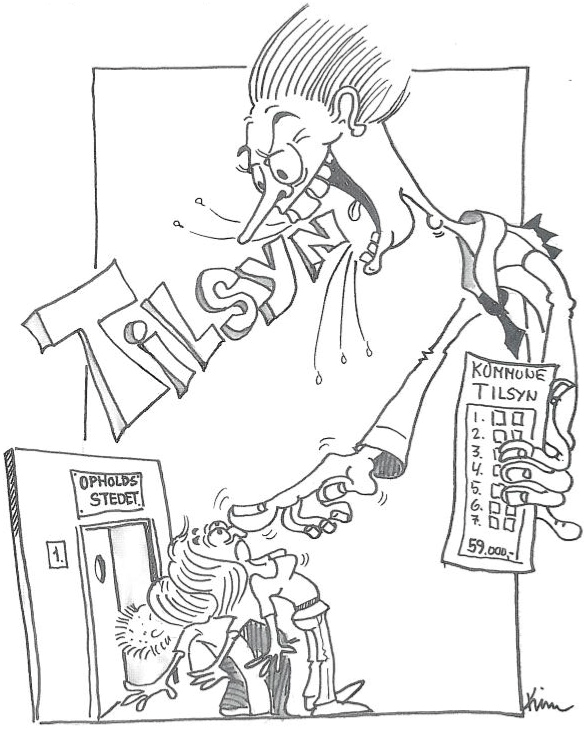